Έκθεση Αποτελεσμάτων Πανελλαδικής Ποσοτικής Έρευνας Εργαζομένων με έμφαση σε εγκάρσιες, οριζόντιες και κοινωνικές δεξιότητες
Στέλιος Γκιάλης
Αναπ. Καθηγητής, Πανεπιστήμιο Αιγαίου
Πασχάλης – Αλέξανδρος Τεμεκενίδης
Διευθυντής Έρευνών Palmos Analysis
2
Στόχοι του έργου
3
Ταυτότητα Έρευνας
4
Εισαγωγικά στοιχεία και ερευνητικές υποθέσεις
5
Εισαγωγικά στοιχεία και ερευνητικές υποθέσεις
6
Θεωρητικό πλαίσιο, σύντομη επισκόπηση και πρόσφατες εξελίξεις
7
Βασικά Ευρήματα
16%
39%
16%
29%
1%
Κατανομή δείγματος με βάση το ανώτερο επίπεδο σπουδών του εργαζομένου
8
Βασικά Ευρήματα 		Αυτοαξιολόγηση σε σχέση με τις ανάγκες  						στην εργασία
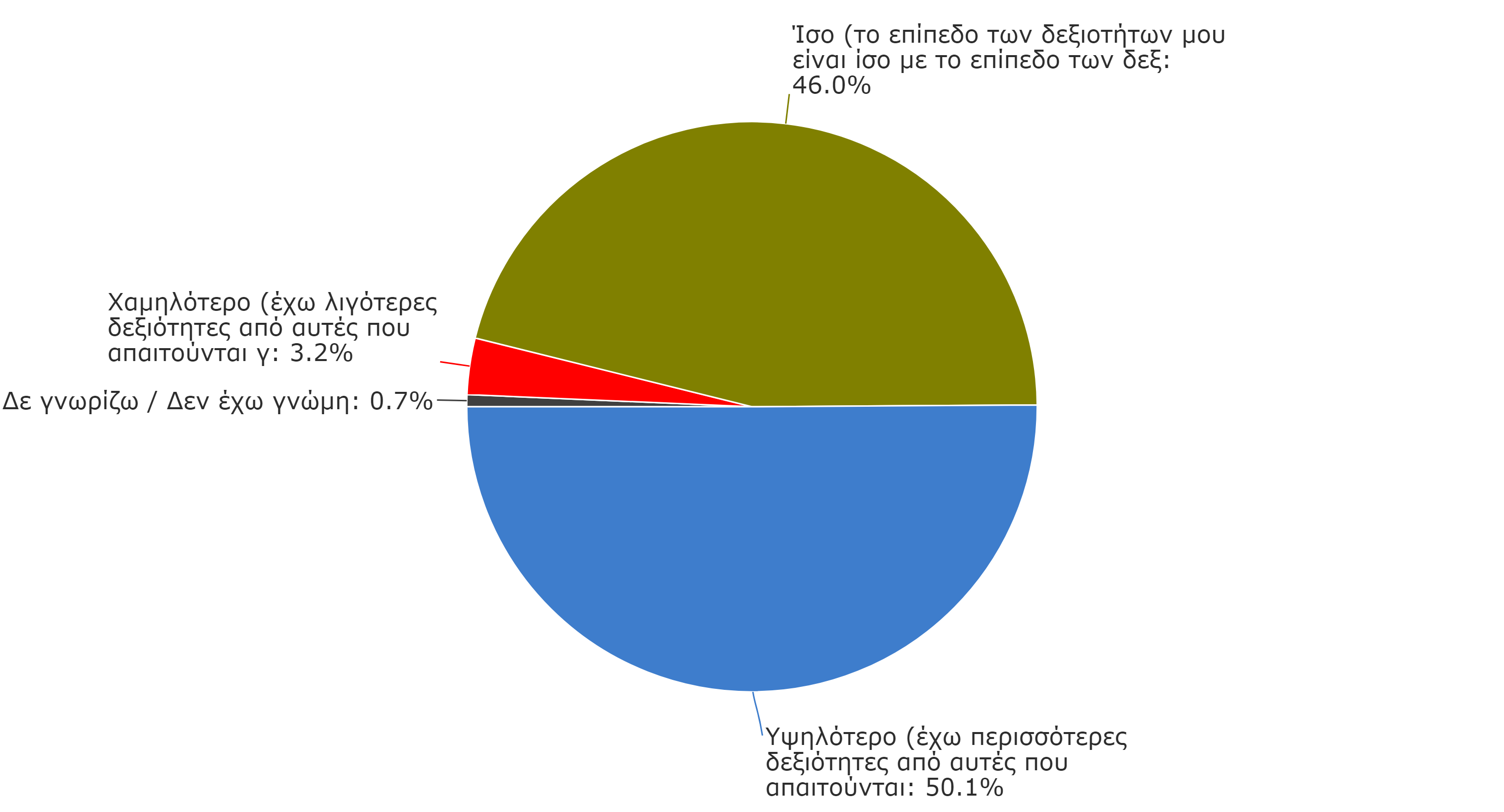 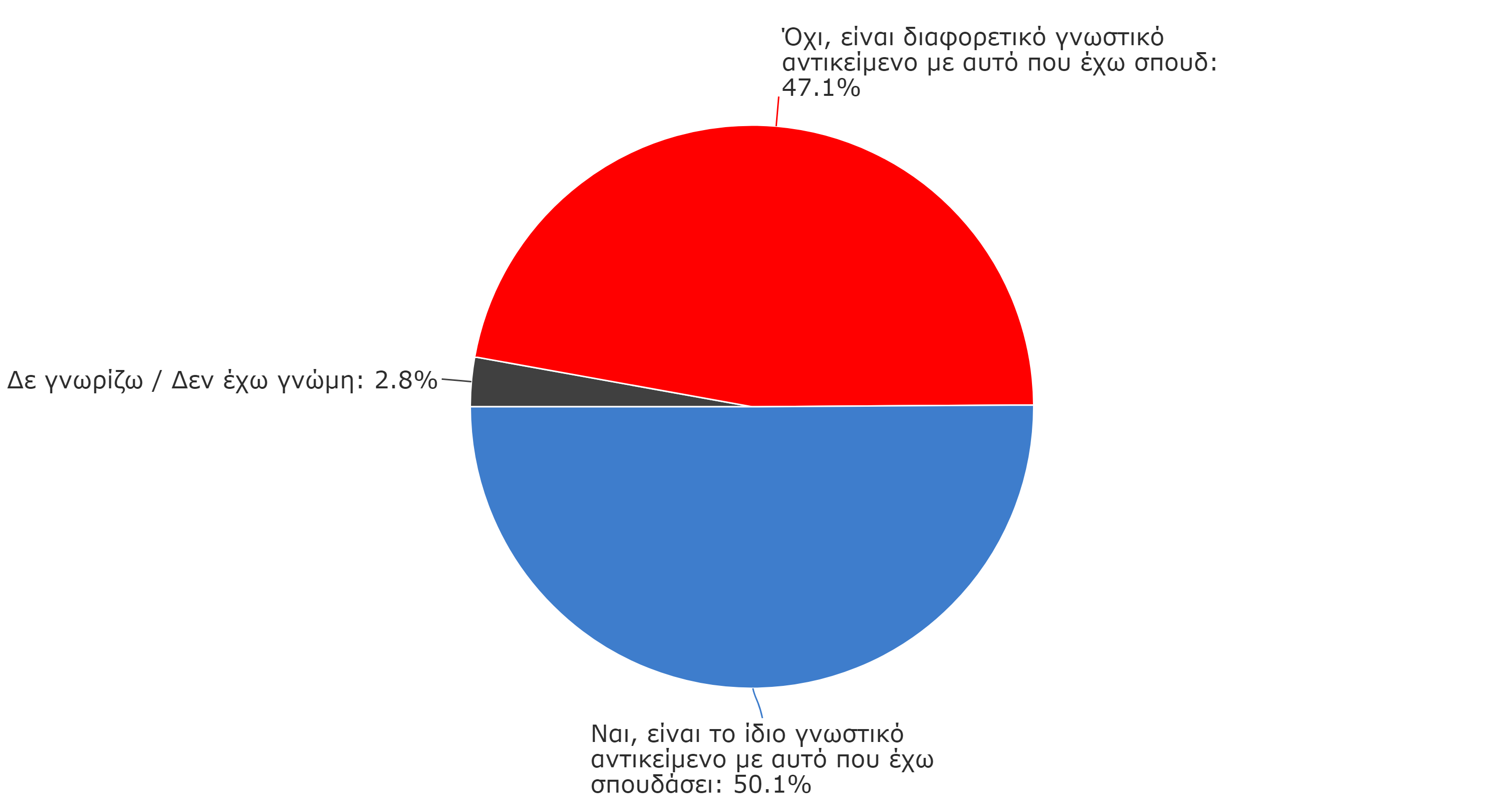 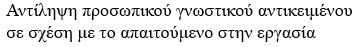 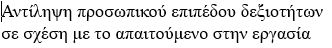 9
Βασικά Ευρήματα 		Αυτοαξιολόγηση σε σχέση με τις ανάγκες  						στην εργασία
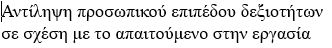 *Ενδεικτικά αποτελέσματα, Δείγμα <100 ατόμων
**Ενδεικτικά αποτελέσματα, Δείγμα <60 ατόμων
10
Βασικά Ευρήματα 		Αυτοαξιολόγηση σε σχέση με τις ανάγκες  						στην εργασία
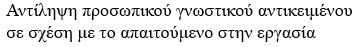 *Ενδεικτικά αποτελέσματα, Δείγμα <100 ατόμων
**Ενδεικτικά αποτελέσματα, Δείγμα <60 ατόμων
Βασικά Ευρήματα			Αυτοαξιολόγηση σε σχέση με τις ανάγκες  						στην εργασία
11
(1)
Αυτοαξιολόγηση σε σχέση με τις προσωπικές δεξιότητες, ικανότητες και γνώσεις και Αξιολόγηση βαθμού αναγκαιότητας προσωπικών δεξιοτήτων, ικανοτήτων και γνώσεων στην τρέχουσα εργασία
Βασικά Ευρήματα			Αυτοαξιολόγηση σε σχέση με τις 						ανάγκες στην εργασία
12
Αυτοαξιολόγηση σε σχέση με τις προσωπικές δεξιότητες, ικανότητες και γνώσεις και Αξιολόγηση βαθμού αναγκαιότητας προσωπικών δεξιοτήτων, ικανοτήτων και γνώσεων στην τρέχουσα εργασία
(2)
13
Βασικά Ευρήματα				Χρήση Η/Υ στην εργασία
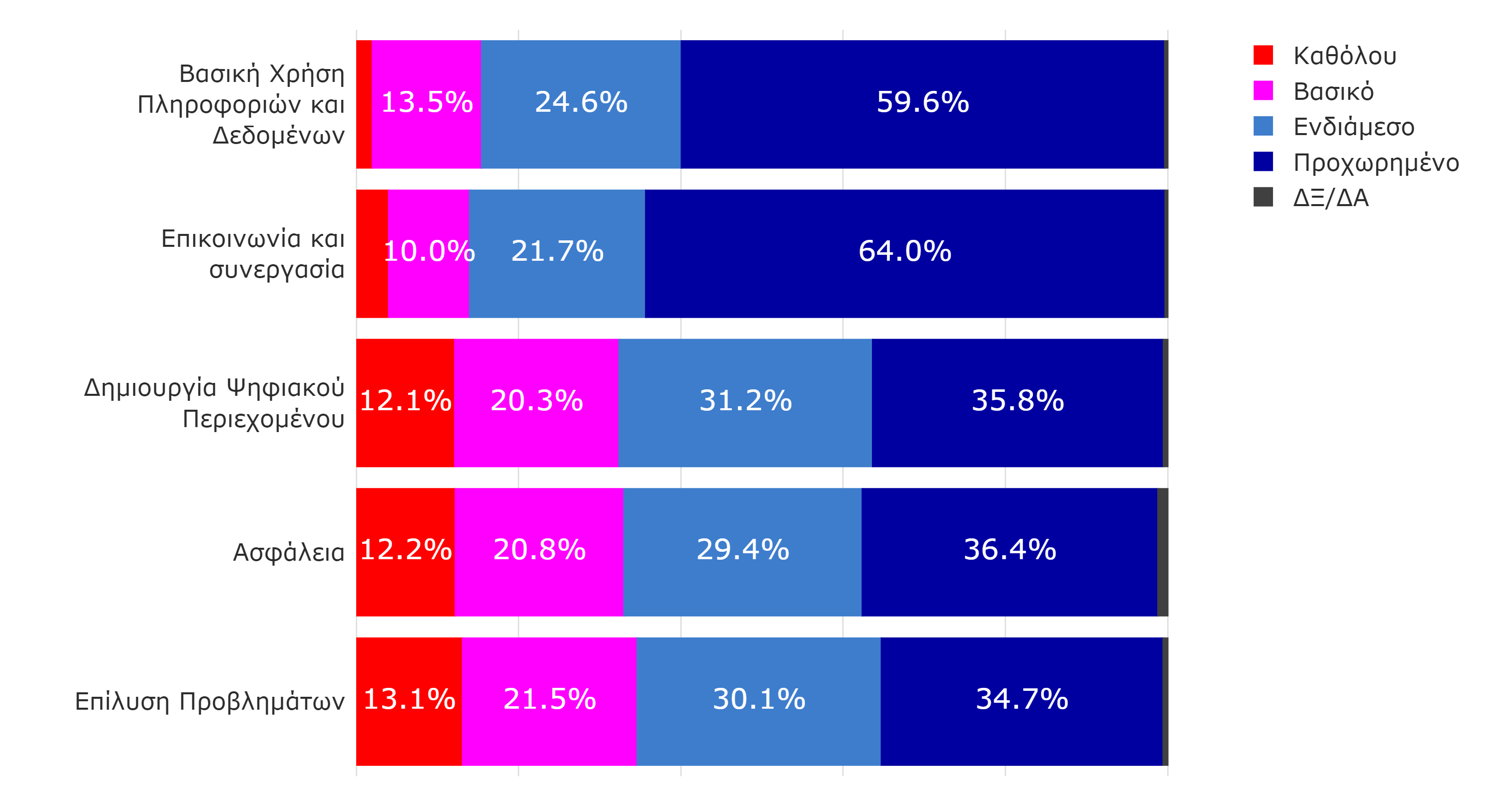 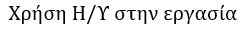 14
Βασικά Ευρήματα				Χρήση Η/Υ στην εργασία
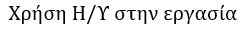 *Ενδεικτικά αποτελέσματα, Δείγμα <100 ατόμων
**Ενδεικτικά αποτελέσματα, Δείγμα <60 ατόμων
15
Βασικά Ευρήματα			επίδραση της πανδημίας στις 					απαιτούμενες / ζητούμενες δεξιότητες και λειτουργίες
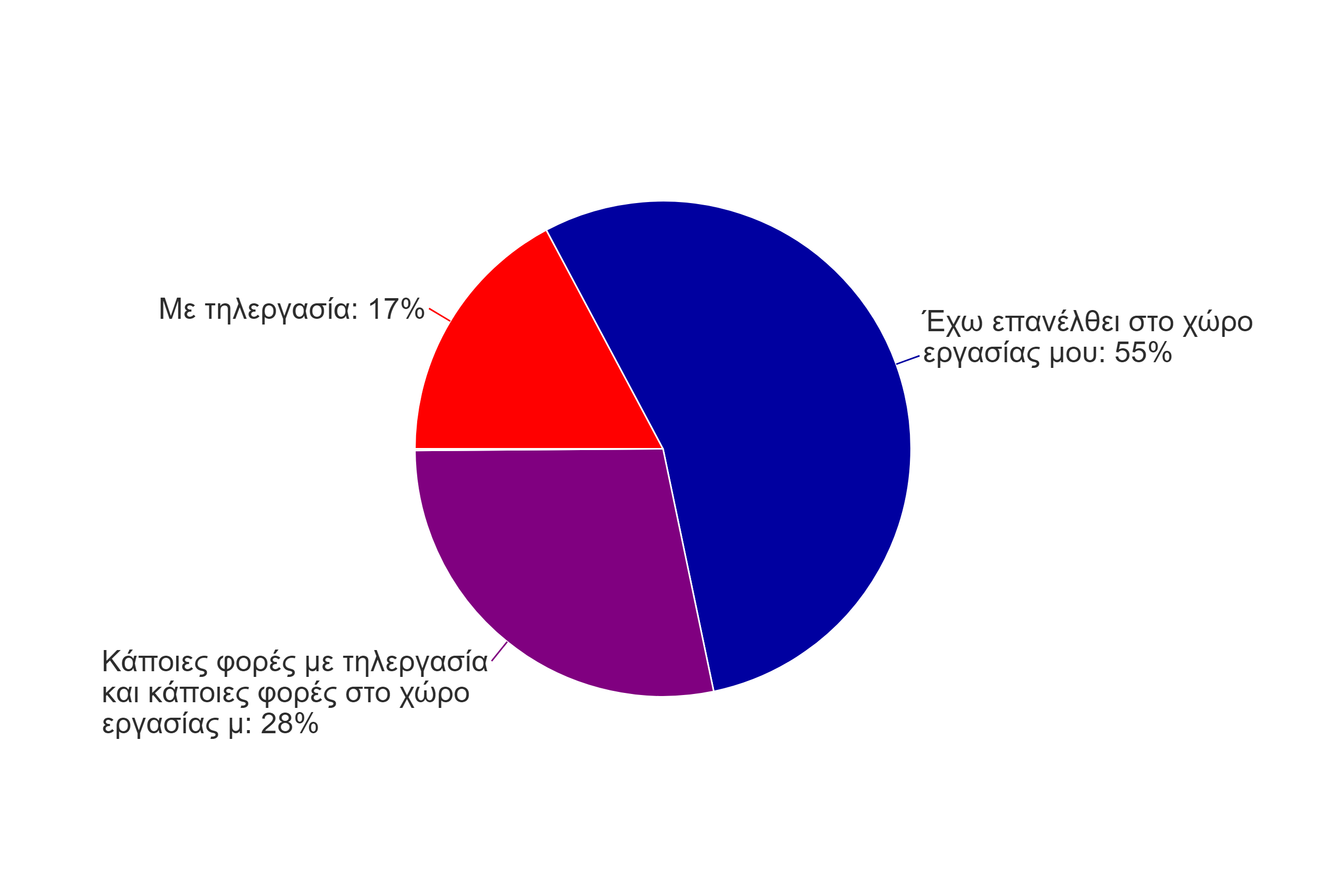 Δυνατότητα εκτέλεσης της εργασίας μέσω Τηλεργασίας (κατά τη διάρκεια της πανδημίας)
Τρόπος εργασίας σήμερα
Βασικά Ευρήματα				θέματα κατάρτισης
16
Αυτοαξιολόγηση/ Πρόθεση βελτίωσης προσωπικών δεξιοτήτων
17
Βασικά Ευρήματα				θέματα κατάρτισης
Συμμετοχή σε πρόγραμμα επαγγελματικής κατάρτισης/ σεμινάριο/εκπαίδευση την τελευταία τριετία
Βασικά Ευρήματα				θέματα κατάρτισης
18
Συμμετοχή σε πρόγραμμα επαγγελματικής κατάρτισης/ σεμινάριο/εκπαίδευση την τελευταία τριετία
*Ενδεικτικά αποτελέσματα, Δείγμα <100 ατόμων
**Ενδεικτικά αποτελέσματα, Δείγμα <60 ατόμων
19
Θέματα εκπαίδευσης, δεξιοτήτων, αναντιστοιχιών και περιφερειακών ανισοτήτων
20
Θέματα κατάρτισης και νέων τεχνολογιών ως προς τις εργασιακές σχέσεις
21
Επίδραση της πανδημίας στις απαιτούμενες/ζητούμενες δεξιότητες και λειτουργίες
22
Το μέλλον της εργασίας
23
Συμπεράσματα
24
Προτάσεις πολιτικής
25
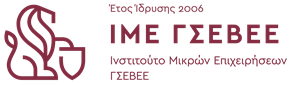 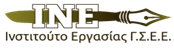 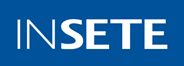 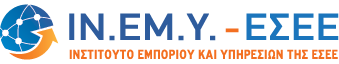 ΠΡΑΞΗ «ΠΑΡΕΜΒΑΣΕΙΣ ΤΩΝ  ΚΟΙΝΩΝΙΚΩΝ ΕΤΑΙΡΩΝ ΓΙΑ ΤΗ ΔΙΕΡΕΥΝΗΣΗ  ΔΕΞΙΟΤΗΤΩΝ ΣΤΟ ΠΛΑΙΣΙΟ ΤΟΥ ΜΗΧΑΝΙΣΜΟΥ ΔΙΑΓΝΩΣΗΣ ΑΝΑΓΚΩΝ ΤΗΣ ΑΓΟΡΑΣ ΕΡΓΑΣΙΑΣ» (ΟΠΣ 5031891) ΤΟΥ ΕΠ «ΑΝΑΠΤΥΞΗ ΑΝΘΡΩΠΙΝΟΥ ΔΥΝΑΜΙΚΟΥ, ΕΚΠΑΙΔΕΥΣΗ & ΔΙΑ ΒΙΟΥ ΜΑΘΗΣΗΣ 2014 – 2020»
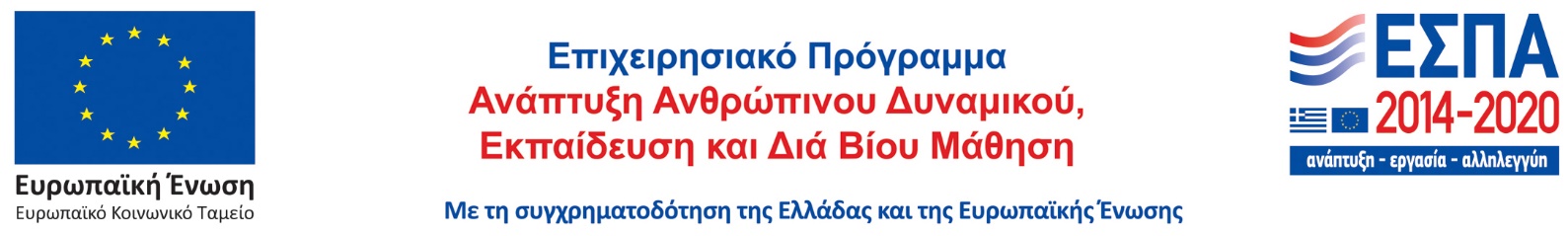